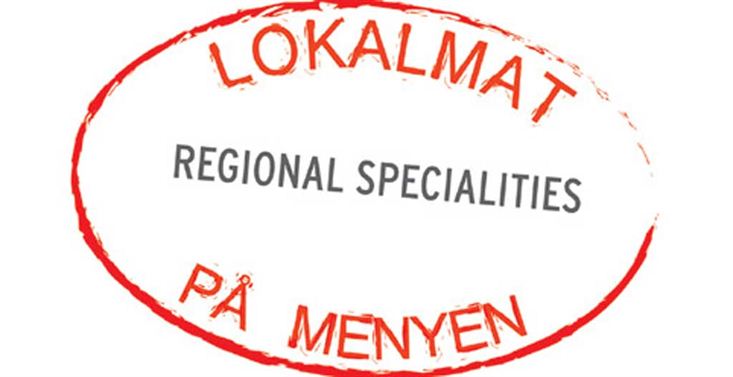 Entreprenørskap og opplevelsesnæringenElisabet Ljunggren, Nord Universitet/NordlandsforskningOslo 15.mai 2017
Kontekst: ruralitet
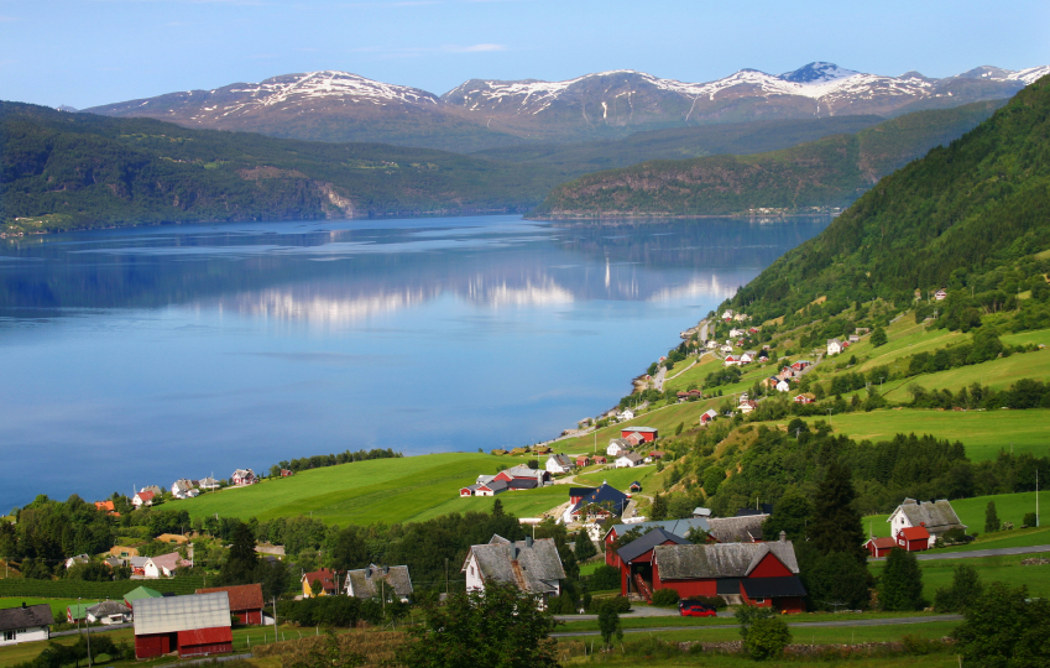 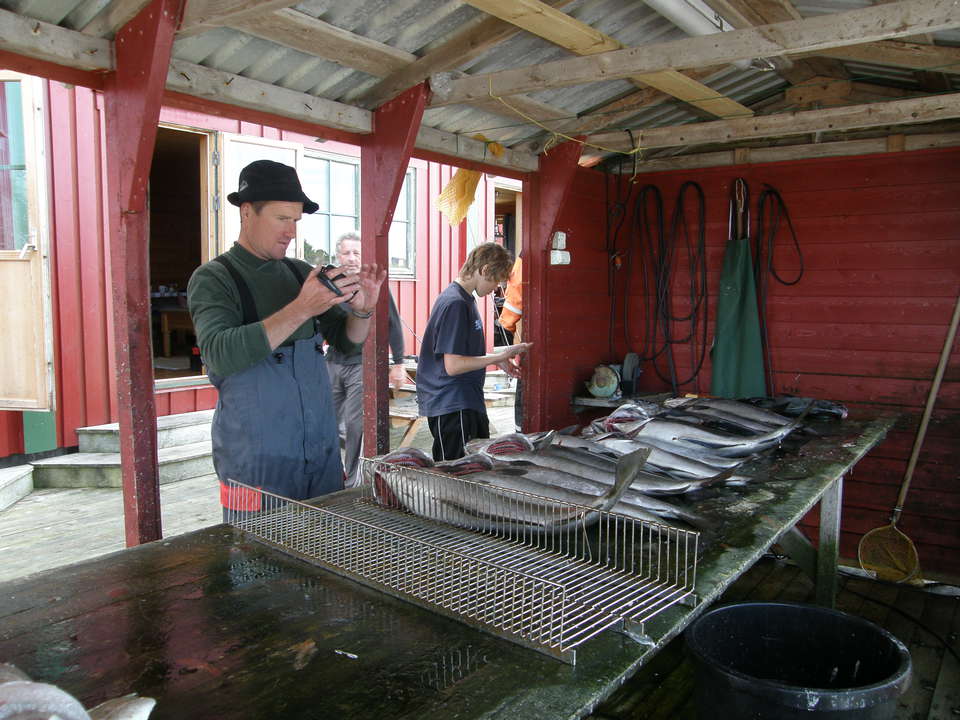 Hushold og entreprenørskap – ja???
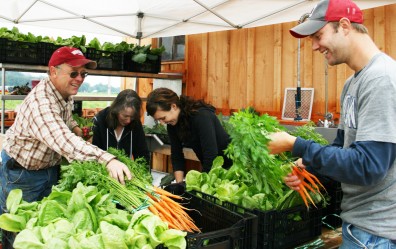 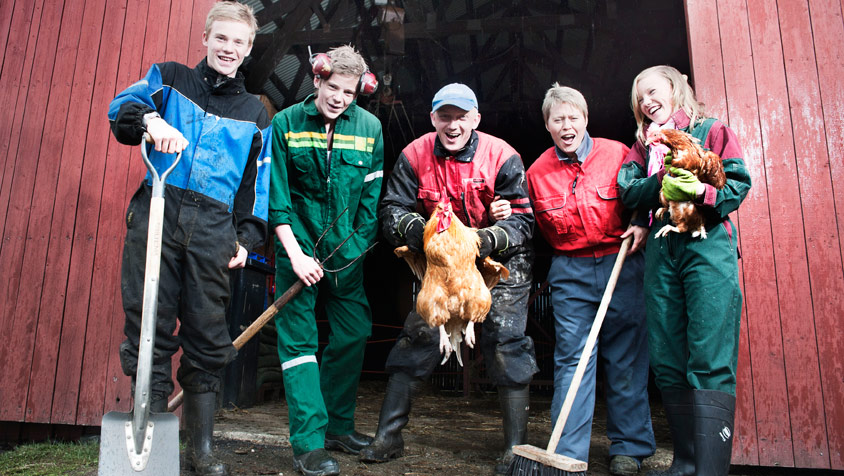 Beslutning om bedriftsoppstart
tas ikke av entreprenøren isolert,
men oftest i husholdet
Slektskap og bedrift: hvordan entreprenørielle hushold legger til rette for vekst av bedrifter
Bedrift og hushold henger sammen
Ressursdeling
Forretningsmuligheter
Kryss-subsidiering
Husholdet som nav
Familie og slektskapsrelasjoner
Familielivs-syklus
Slektskapsrelasjoner
Deling av entreprenørielle roller
Emosjonell kapital
Risiko, usikkerhet og kontroll
Orientering mot tilgjengelige ressurser
Kontrollorientering
Bedriftsporteføljen ses som en enhet
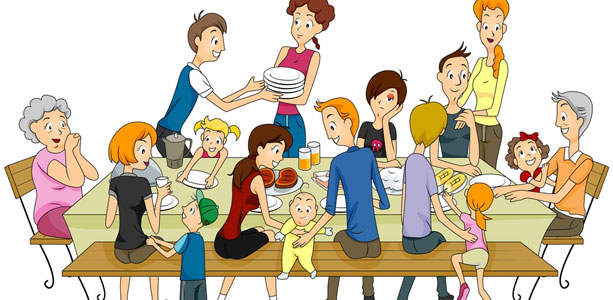 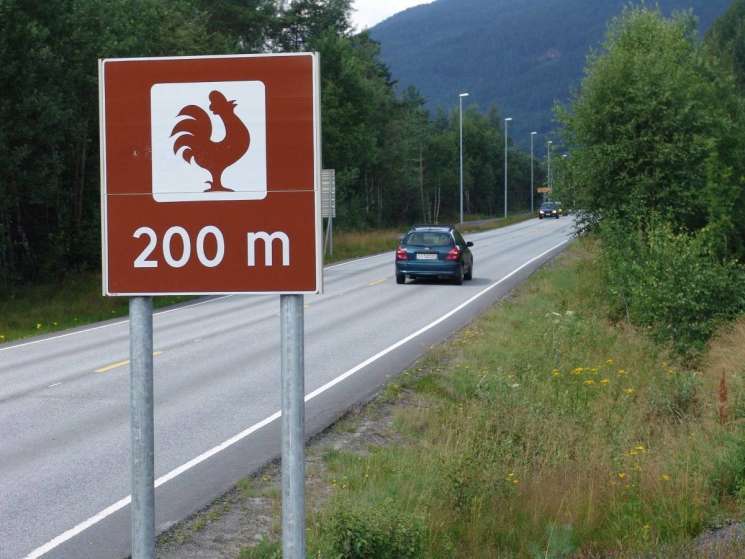 Mat og opplevelser
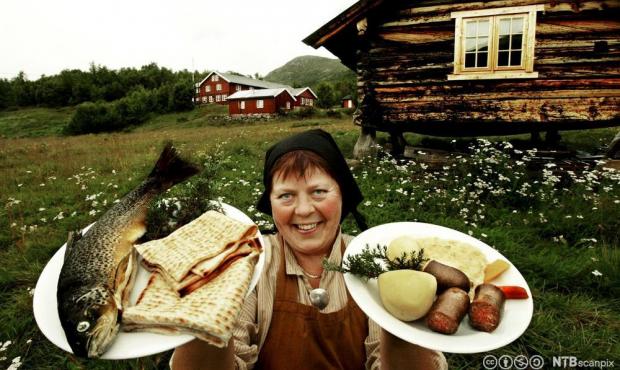 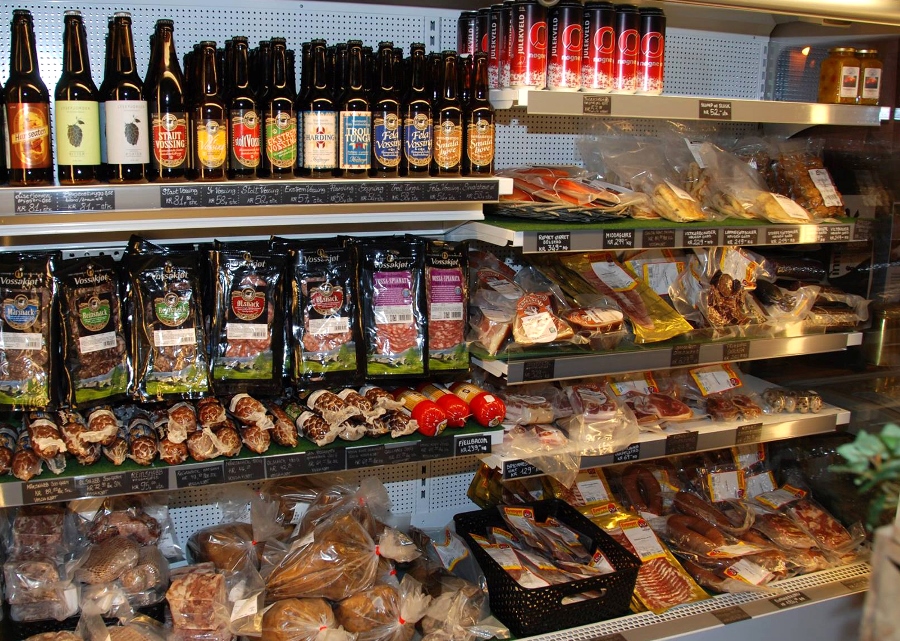 Turistene må ha mat, og mange vil «smake» Norge.
Høykvalitets restauranter og matopplevelser er viktig for turister (Mossberg & Svensson, 2009)
Reiseliv + matprodusenter = sant?
Kjenner de hverandre?
Reiseliv (spisesteder og hoteller) ser behovet og noen utnytter det
MEN, ulike logikker
Nærhet til markedet/kunden vs. langt til kunden
Ulike tidsperspektiv
Lokal matproduksjon –finnes det i Norge om 20 år?
Lokal mat ikke bare potet, men også fisk!
Bygge alternative matverdikjeder?
Koblinger mellom matprodusenter, spisesteder og opplevelsesprodusenter – næringspolitikk for distriktene
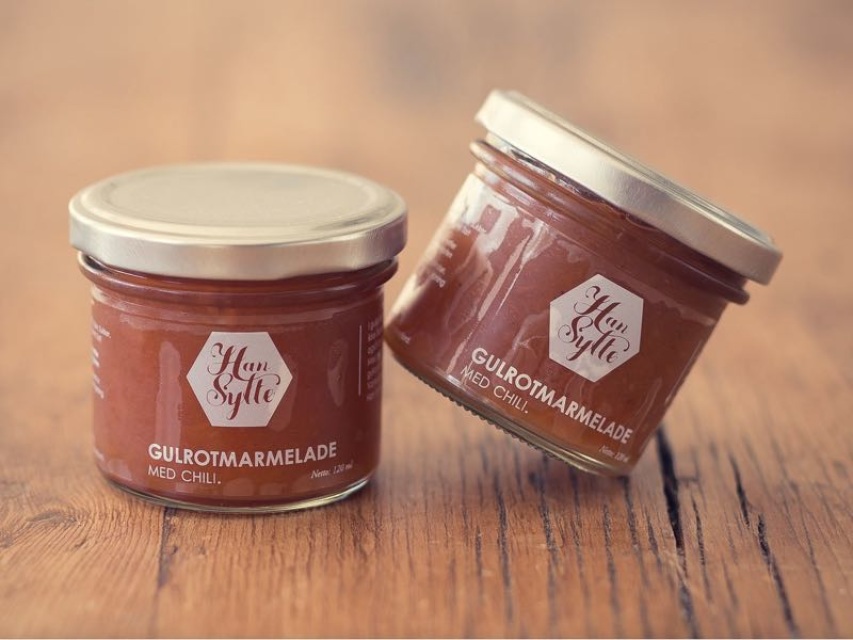 [Speaker Notes: Reiselivet 
Er heterogent: overnatting, opplevelser, spisesteder, transport
Følger noen logikker: Nærhet til kundene/markedet, co-creation
Viktig: Sesonger, fra PC til levering på døra, kunnskap om matprodusenter?
Matprodusenter (her: til lands, ikke glem til vanns!)
Andre logikker: langt fra markedet/kunden, biologisk produksjon, samvirkeorganiseringen, bonden er ikke nødvendigvis entreprenør, men «ansatt»
Viktig: sesonger, kunnskap om reiseliv? 
Kjenner de hverandre?]
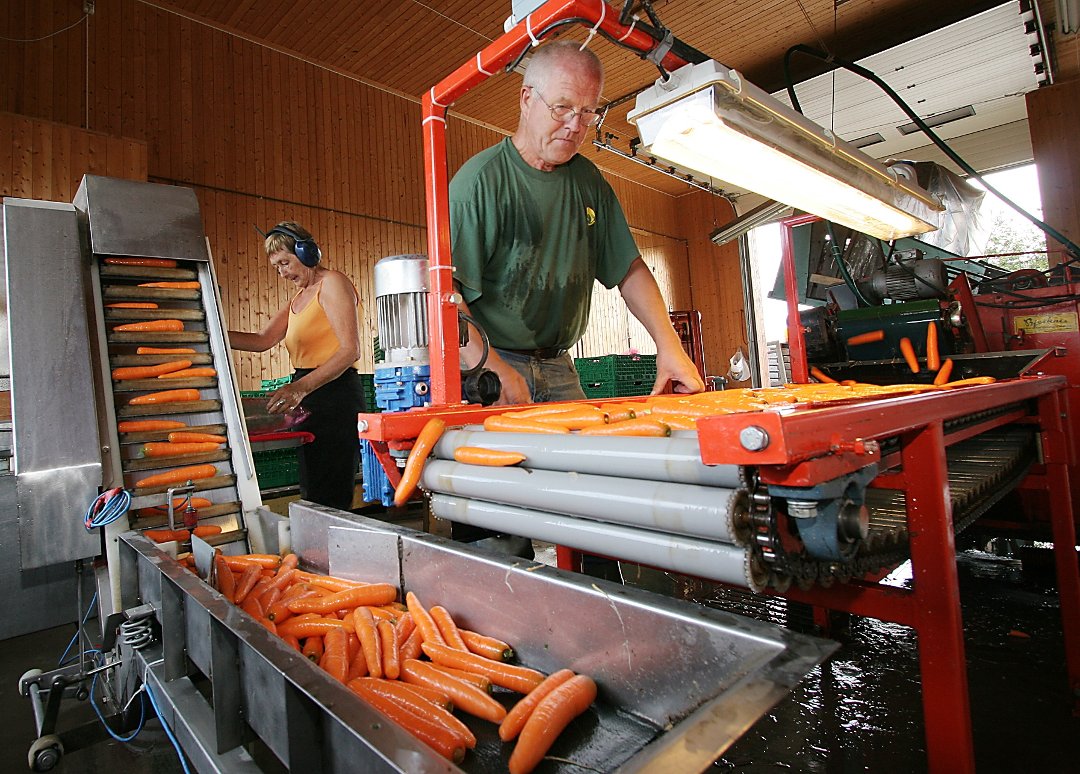 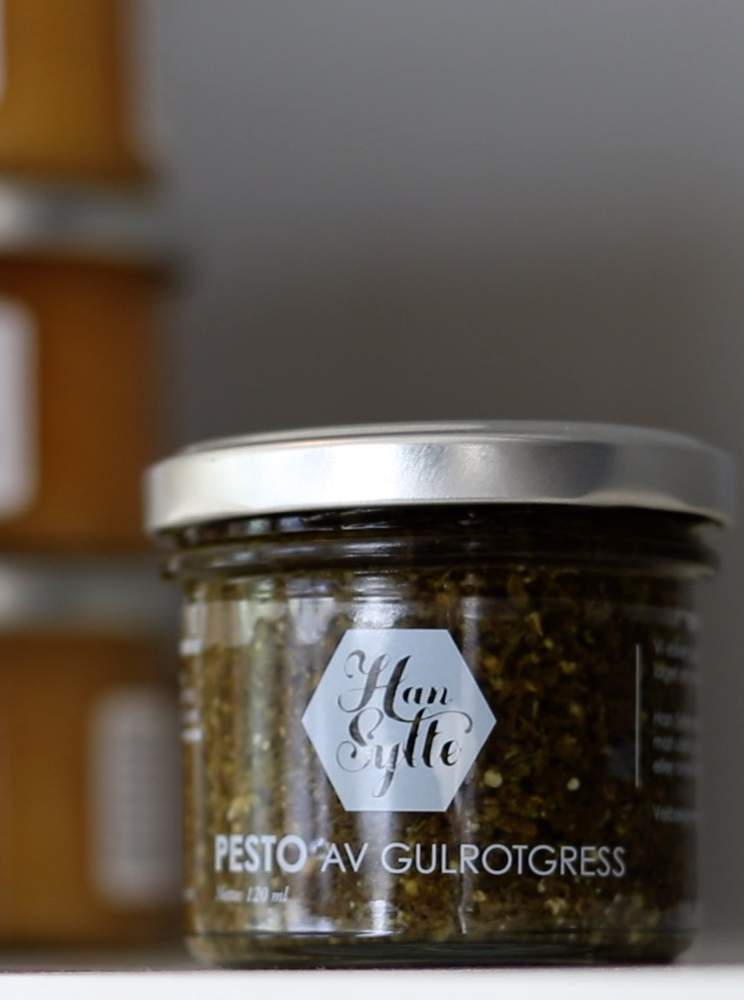 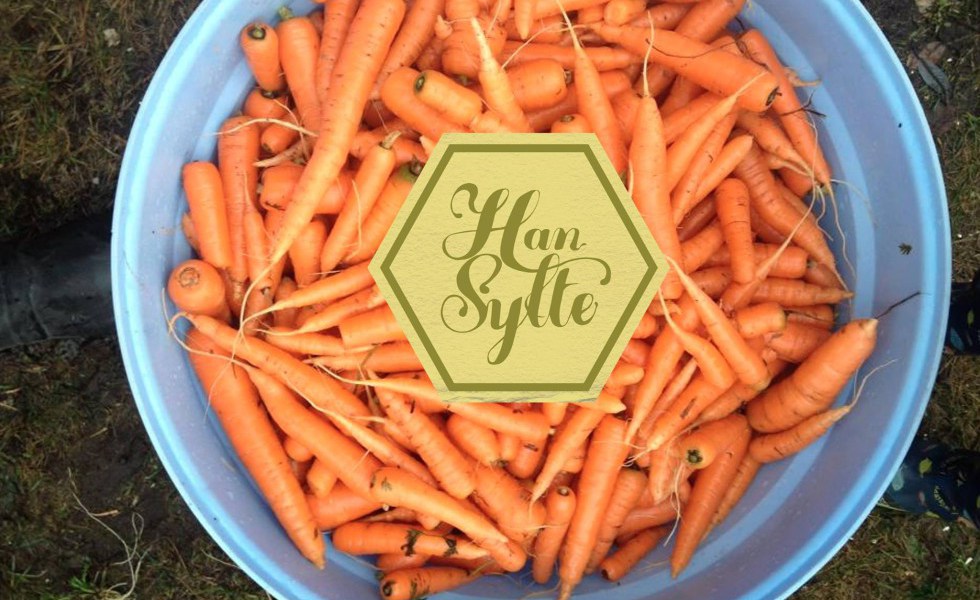 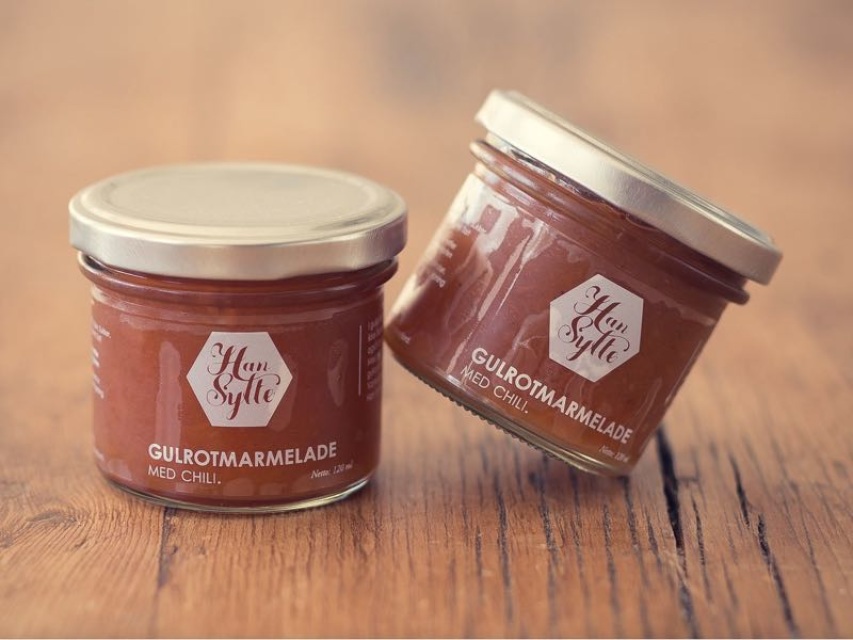 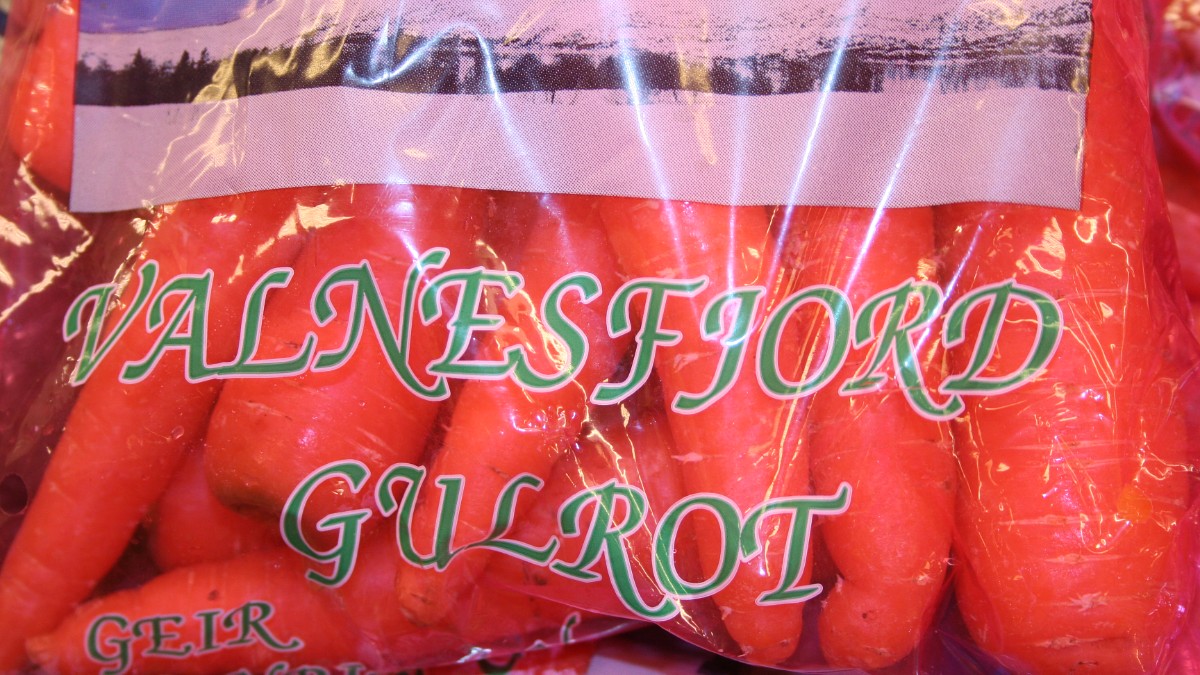 Vite mer?
http://www.nordlandsforskning.no/
http://www.opplevelserinord.no/ 
Carter, S. Alsos, G.A., Ljunggren, E. (2015) 'The Rational and Irrational Benefits of Small Business Ownership' in Scott Newbert (ed) "Small Business in the 21st Century" New York: Praeger.
Alsos, G. A. , Carter, S, og Ljunggren, E. (2015) Entrepreneurial Families and Households. In (eds.) Baker, T and Welter, F. The Routledge Companion to Entrepreneurship. Routledge
Alsos, G.A., Carter, S. & Ljunggren, E. (2014) Kinship and Business: How entrepreneurial households facilitate business growth. Entrepreneurship & Regional Development. Vol.26(1-2), pp.97-122
Ljunggren, E. (2015) Opplevelsesøkonomien og lokal mat: restauranter som verdiskapere. Bokkapittel til boken Innovativ og opplevelsesbasert verdiskaping i reiselivsnæringen (red.) Ø. Jensen og K. Skallerud. Cappelen Damm forlag
Jørstad, M. Roaldsen, I. & Ljunggren, E. (2017) Local food in the experience economy - agriculture, fisheries and tourism in regional development, NF-arbeidsnotat
Roaldsen, I., Ljunggren, E., Jørstad,M. and Høberg, E.N (under arbeid) Expanding the understanding of local food, paper som skal presenters på  i august